Eastern Redcedar Particleboard Panels  Made Using Modified Starch as Binder
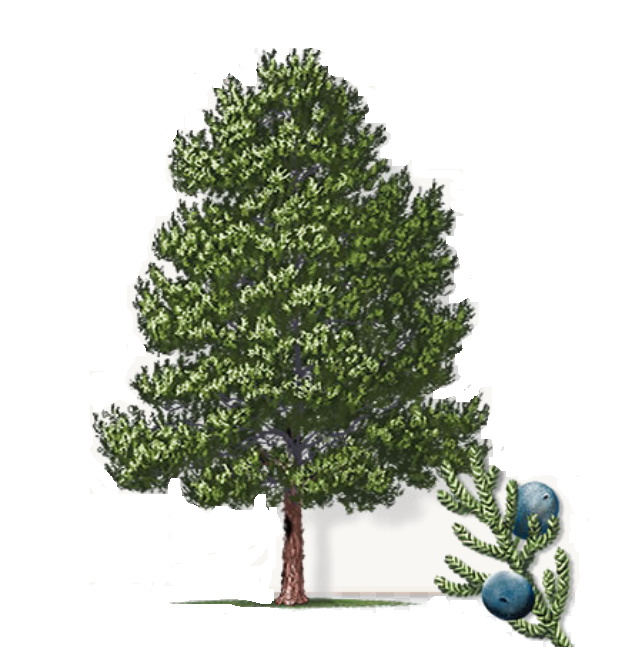 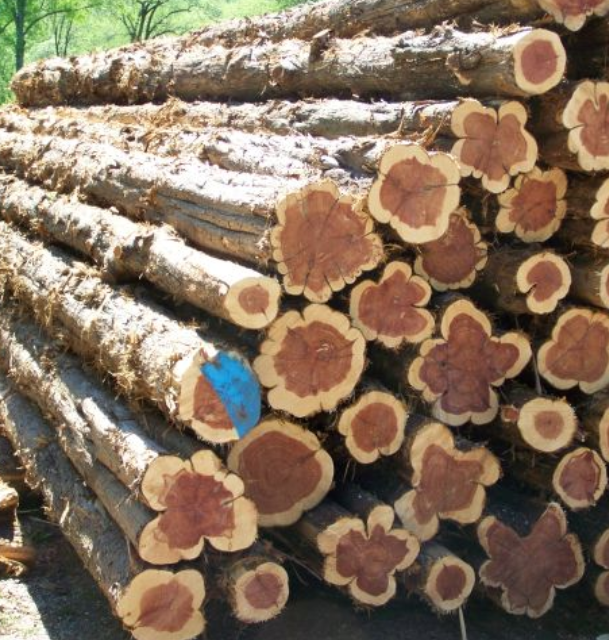 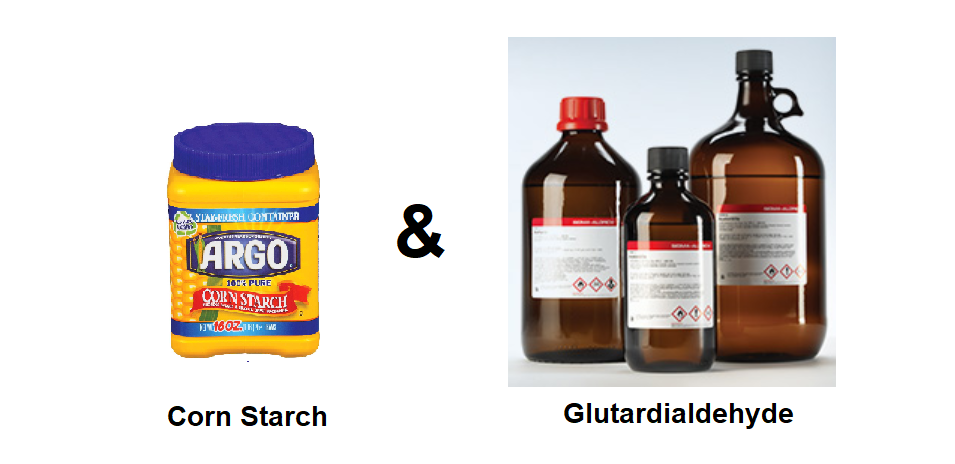 Panel  manufacturing process
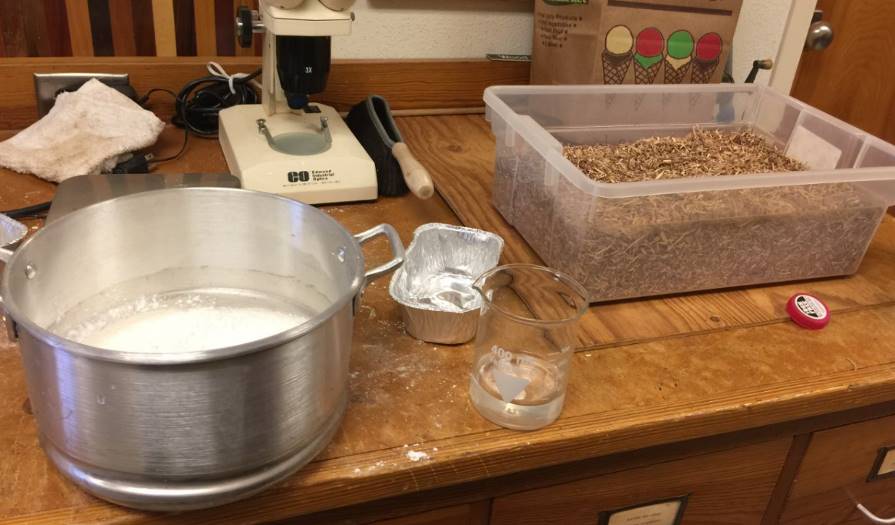 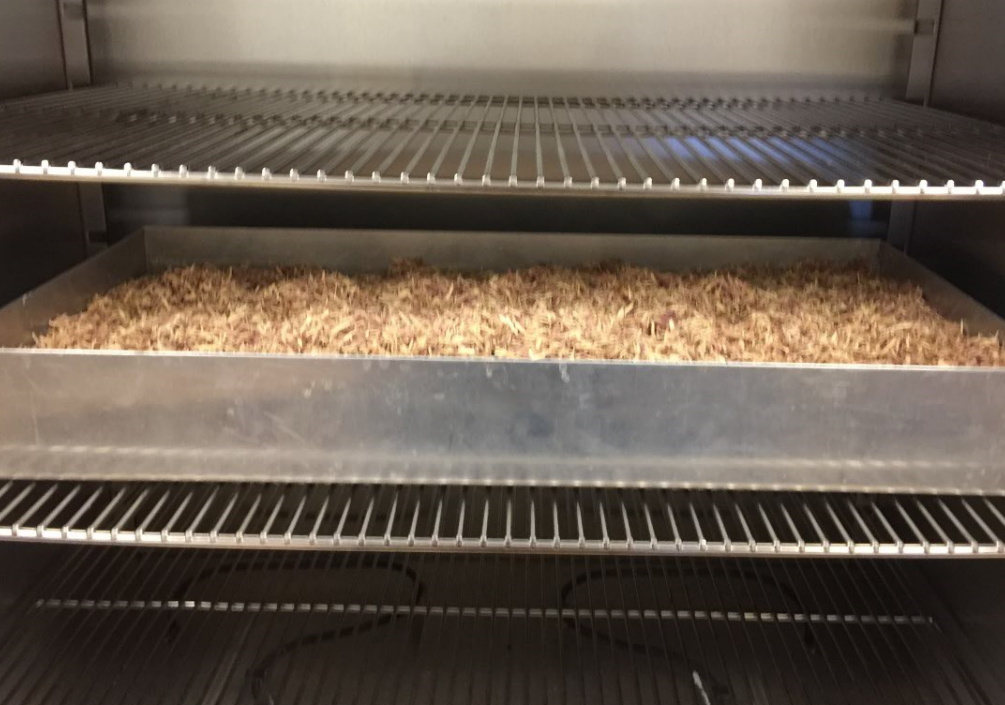 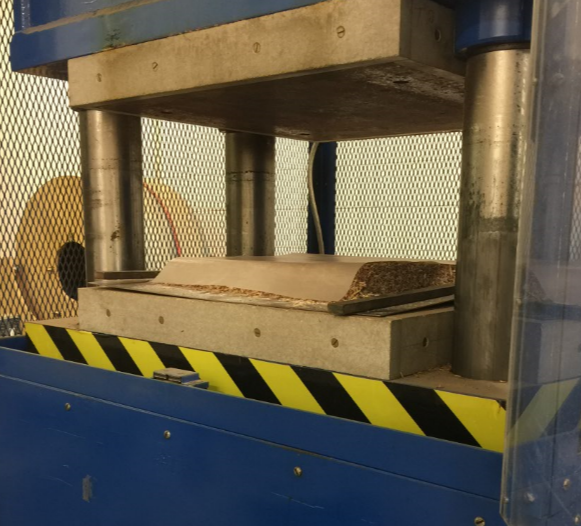 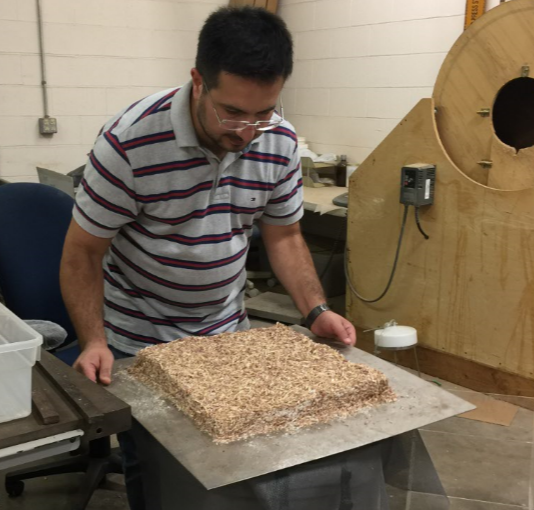 Panel overlaying process
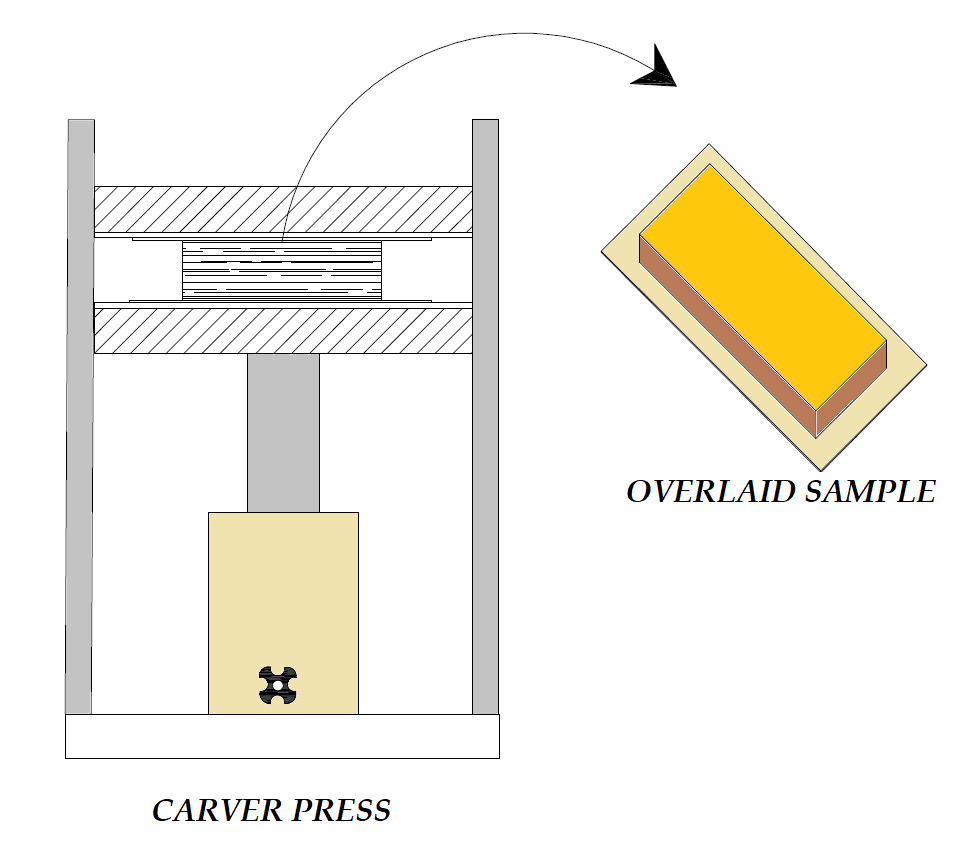 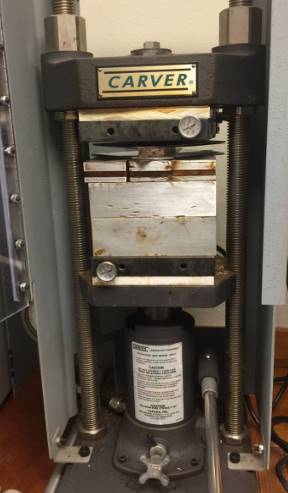 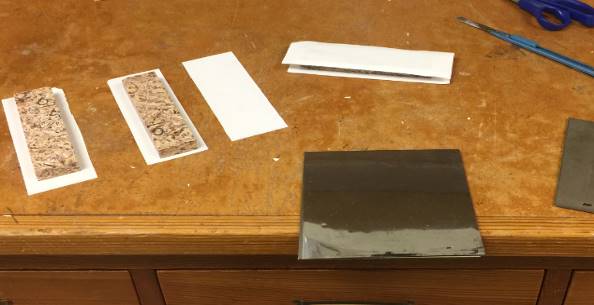 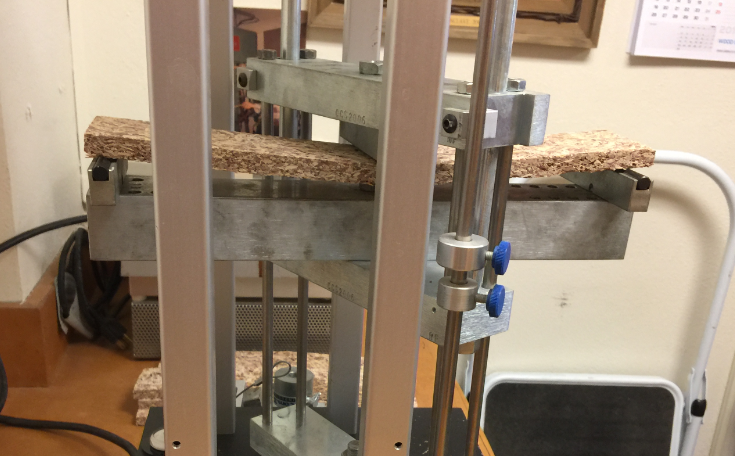 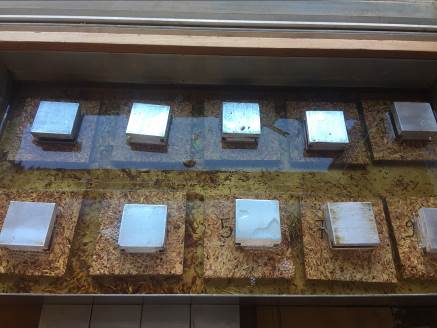 Bending test
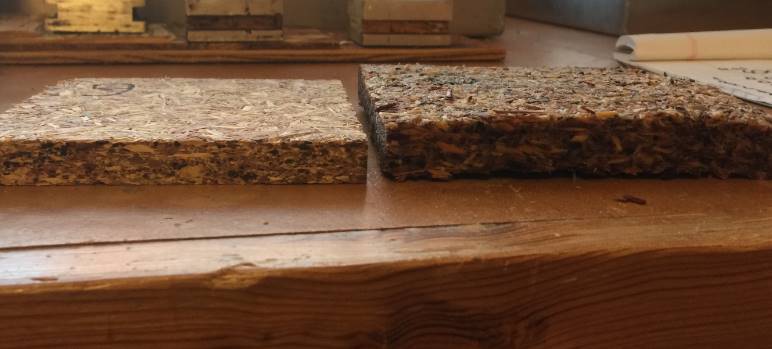 Dimensional stability test
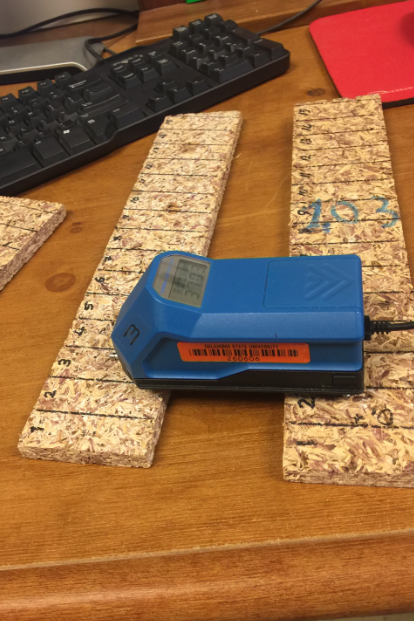 Roughness profilometer used to determine surface quality of the panels
Typical roughness profile  of the sample
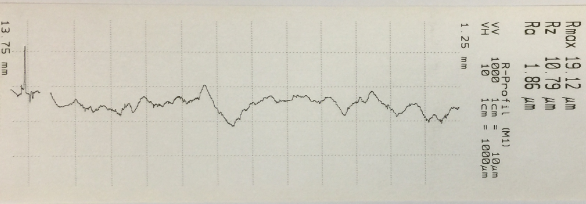 Micrographs taken from SEM showing starch particles
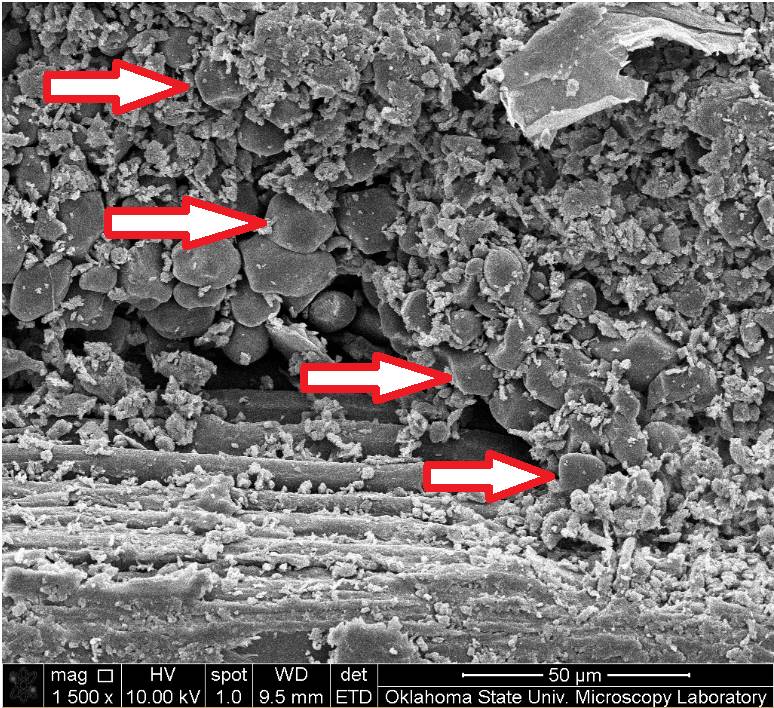 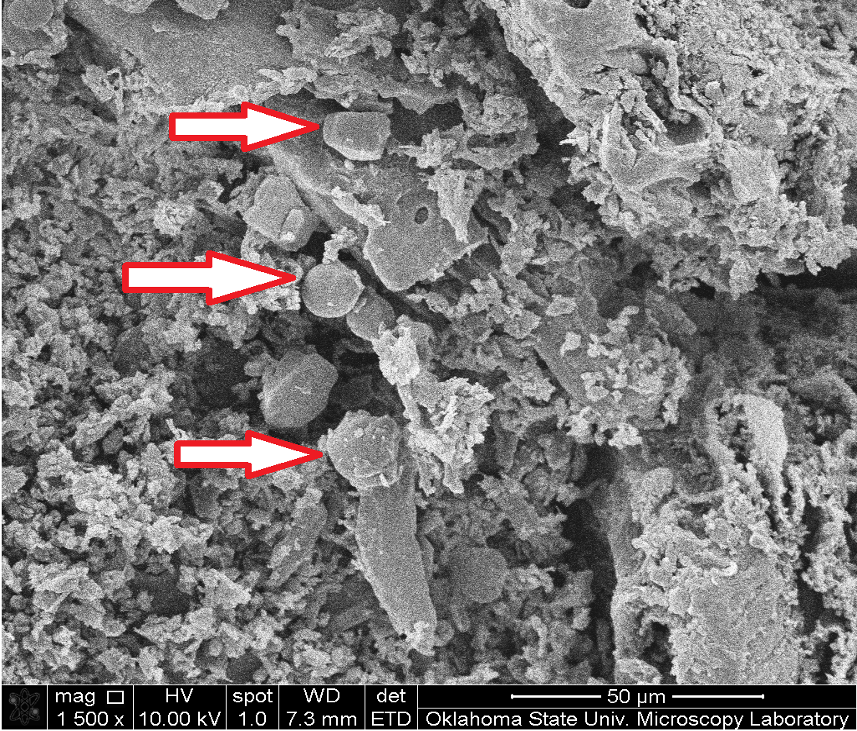